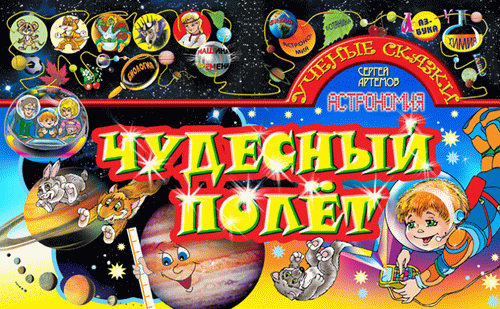 Путешествие на планету Математикус
Помогите нам !
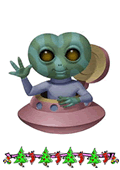 1 задание  Коллекция фигур
2 задание  Коллекции фигур
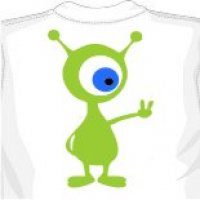 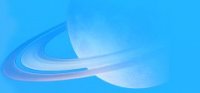 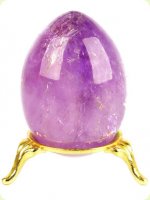 3.1 задание     Изменение фигур
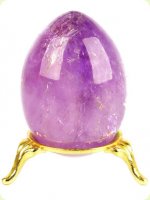 3.2 задание     Изменение фигур
4 задание  Коллекции фигур
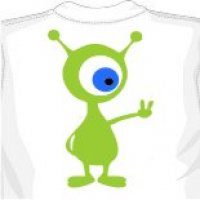 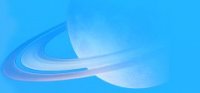 Город Признакус
СПАСИБО!
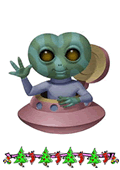 Город Относитикус
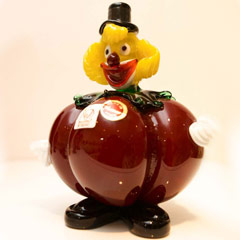 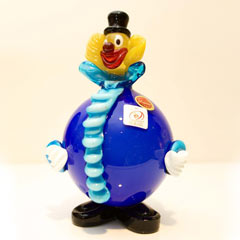 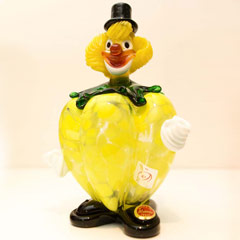 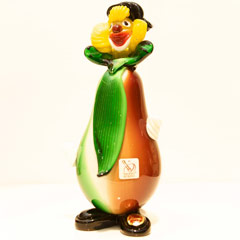 БИМ и БОМ              ТИП и ТОП
1 задание  Найди место
2 задание Хорошие манеры
Ложка всегда должна лежать справа от тарелки,
 а вилка – слева.
3 задание « справа» и « слева»
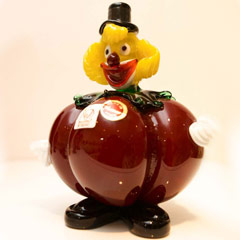 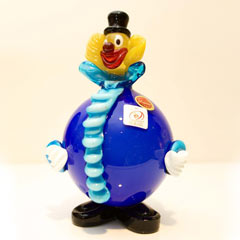 Бим сидит ………. от Топа.
Тип сидит …………от Бома.
Бом сидит ………..от Топа.
  Топ сидит ………….от Бома.
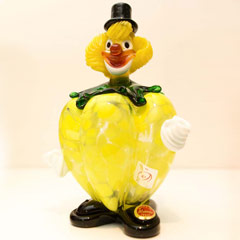 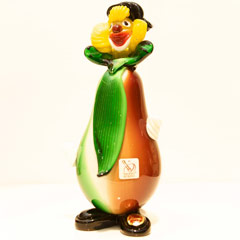 4 задание Карточка - помощник
Красный квадрат находится 
справа от зеленого круга, 
но слева от жёлтого треугольника.
СПАСИБО!
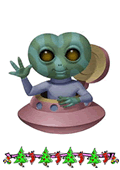 Город Величиния
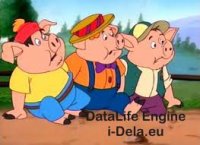 НИФ, НАФ и НУФ
1 задание Дорожки
дом Нифа
                                                               дом Нуфа
                    




                                            дом Нафа
2 задание Комплекты спортивной формы
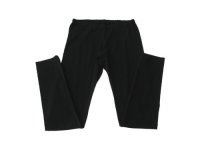 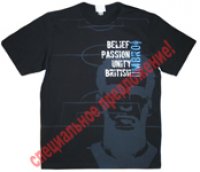 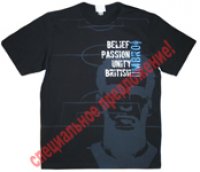 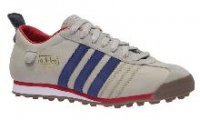 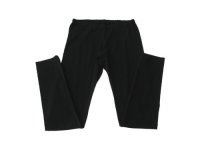 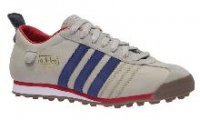 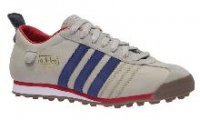 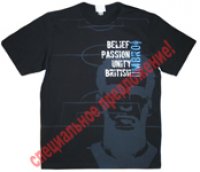 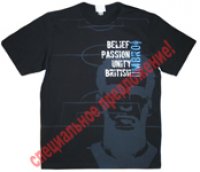 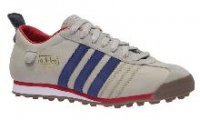 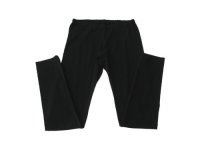 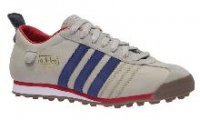 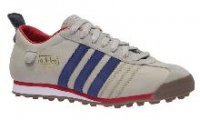 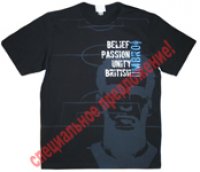 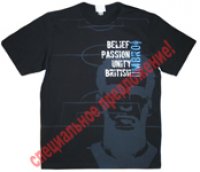 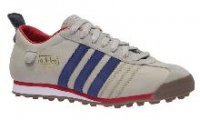 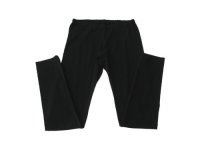 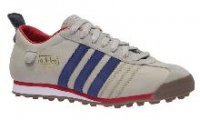 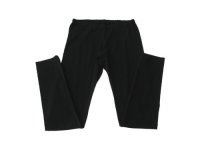 3 задание Флажки
СПАСИБО!
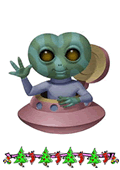 Планета Математикус
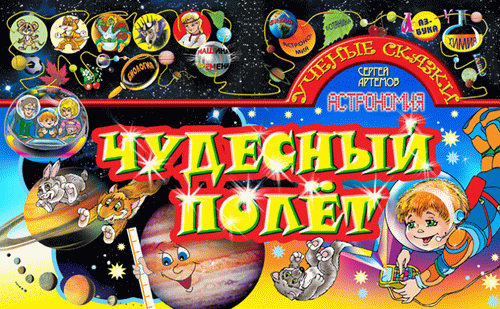 ПРИЗНАКУС
СЛЕВА - СПРАВА
ЦВЕТ
ФОРМА
ОТНОСИТИКУС
?
?
ДЛИНА
БОЛЬШЕ МЕНЬШЕ
 РАВНО
ВЕЛИЧИНИЯ
ПЛОЩАДЬ
КОЛИЧЕСТВО
?
?